Tax strategies for the current landscape
Maximizing planning opportunities for the current tax landscape
304436 12/16
[Speaker Notes: In the final weeks of 2017, Congress passed the most comprehensive tax reform package in decades, reducing tax rates for individuals and corporations and making modifications to many tax rules including deductions. The bill represented the largest change to the tax code since President Reagan’s Tax Reform Act of 1986. 

President Trump signed the “Tax Cuts and Jobs Act” into law on December 22, 2017. The broad changes mean that the law will impact individuals, estates, trusts, corporations, and small businesses. While lawmakers initially sought to simplify the tax code, the final package was mixed. Some provisions have been eliminated or simplified, while several new tax rules were added. This law has fundamentally changed the overall tax landscape, at least until the end of 2025. 

During our discussion today we will examine the current tax landscape in detail, including income AND estate/gift taxes. Actionable planning considerations will be highlighted to uncover potential opportunities you can discuss with your financial advisor, tax professional, and estate planning attorney.]
Topics for today
1. Understanding the current landscape
2. Planning considerations and strategies
[Speaker Notes: Here are our topics for discussion today:

First, we’ll start by reviewing the landscape. Then, we will highlight specific, actionable planning ideas to consider in collaboration with a qualified tax or estate planning professional.]
Understanding the current landscape
Favorable tax environment for most
Lower marginal tax rates 
Scale back of popular deductions means the overwhelming majority of taxpayers claim the standard deduction
Alternative minimum tax (AMT) no longer an issue for most taxpayers
Favorable estate and gift tax environment — but what about the future?
Uncertainty on tax rates after 2025 … or before?
[Speaker Notes: Currently taxpayers benefit from a favourable tax environment, from income taxes to estate and gift taxes. But, as we mentioned on the previous slide, there will be a need for more revenue to deal with the nation’s debt issue at some point. Let’s consider the impact of the Tax Cuts and Jobs Act (TCJA) which took effect in 2018. Of course, marginal tax rates overall were lowered. However, many popular deductions were either eliminated altogether or reduced. For example, taxpayers can no longer claim miscellaneous deductions and the deduction for State and Local Taxes (SALT) is limited to $10,000 a year. Combined with the fact that the standard deduction nearly doubled, almost all taxpayers (roughly 90%) claim the standard deduction on their return. 

On a positive note, the Alternative Minimum Tax (AMT) has been scaled back dramatically. According to the Tax Policy Center, only 200,000 taxpayers will owe AMT each year. Before the tax law changes roughly 5 million taxpayers were subject to AMT annually. 

With respect to gifts and estates, we’re in a favorable environment since most will not be subject to the tax. The Tax Policy Center expects only 1,700 taxable estates each year, down from 5,500 under the previous tax rules. 

Lastly, because of strict budget rules related to the passage of the law, most provisions – including the lower tax rates – are scheduled to expire after 2025.]
Key tax figures for 2023
*Homes under agreement before 12/15/17 for purchase prior to 1/1/18 (provided purchase occurred by 4/1/18) grandfathered under previous limit of $1,000,000.
[Speaker Notes: Here’s a look at key tax figures for 2021. As a reminder the top ordinary income tax rate under the old rules prior to 2018 was 39.6%. 

One area of significant change in the tax code is deductions. With the standard deduction nearly doubled, more taxpayers will claim the standard deduction and less with itemize deductions on their return. Before the tax law roughly a third of taxpayers itemize. Going forward, tax experts predict that approximately 10% will itemize. 

Mortgage interest — capped at $750,000 in debt, down from $1 million before tax law. For example, if you have a $900,000 mortgage, you can write off interest based on $750,000 of that debt, not the total amount. This debt can include a second mortgage, but the total debt cannot exceed $750,000 for the interest deduction. Interest on home equity lines of credit may still be deductible if proceeds are used to buy, build, or substantially improve the taxpayer’s home that secures the loan. Consult with a tax professional for more information.

State and local taxes (SALT deduction) — taxpayers are limited to a total deduction of $10,000 from local property taxes, as well as state/local income and sales taxes. For example, if you have $12,000 in property taxes and $15,000 in state income taxes, you can only deduct a total of $10,000 on your return.

Other deductions repealed include:
Casualty losses (unless a federal disaster is declared) 
Alimony payments are no longer deductible, and alimony received is not considered taxable income
Moving expenses (except for members of the armed services)

Lastly, examples of miscellaneous deductions (which are now eliminated) include unreimbursed job expenses, certain membership dues, investment fees, and tax preparation expenses.]
How do estate and gift taxes look for 2023?
[Speaker Notes: After the Tax Cuts and Jobs Act, fewer estates are subject to the estate tax. This is because the lifetime estate/gift exemption amount doubled to over $12 million per individual. That means that a married couple can effectively shelter over $24 million in net worth from estate taxes. Of course, these rules sunset after 2025 when the exemption amount will revert to current levels (adjusted for inflation).]
SECURE 2.0 law changes rules on retirement accounts
RMD age increased this year to age 73 and eventually age 75 by 2033
Additional catch-up contributions at ages 60, 61, 62, and 63
More opportunities to save in Roth accounts
Catch-up contributions in retirement plans for those with previous year’s wages > $145k must be contributed to a designated Roth account in the plan
More ways to avoid early 10% penalty on withdrawals (emergency, terminal illness, domestic abuse)
Plans can treat student loan payments as contributions for purposes of making an employer-matching contribution
Sources: Consolidated Appropriations Act, 2023, DIVISION T, SECURE Act of 2022, Senate Finance Committee, SECURE 2.0 Section by Section Summary. Based on current interpretation of the legislation, subject to change.
[Speaker Notes: In late 2022 Congress passed an omnibus spending bill that included the SECURE 2.0 Act of 2022. This legislation builds on the original SECURE Act (Setting Every Community Up for Retirement Enhancement Act of 2019) that expanded access to retirement accounts, promoted participation, and preserved savings. While some changes will take effect in 2023, many will be phased in over the next few years. There are roughly 90 separate provisions within the new law, here’s a look at some of the key ones and their implementation timeframe.]
Retirees can delay drawing down retirement accounts
Sources: Consolidated Appropriations Act, 2023, DIVISION T, SECURE Act of 2022, Senate Finance Committee, SECURE 2.0 Section by Section Summary. Based on current interpretation of the legislation, subject to change.
[Speaker Notes: The original SECURE Act raised the RMD age from 70 ½ to age 72 effective in 2020. The new law further extends the RMD age to 73 in 2023 an eventually to age 75 in 2033.]
New option for unused college savings funds
Up to $35,000 (per beneficiary) in 529 account funds can be transferred to a Roth IRA in the name of the 529 beneficiary
529 account must be established for at least 15 years and the last five years of contributions and earnings cannot be transferred
While annual contribution limits apply, income restrictions for making a Roth IRA contribution do NOT apply (currently phaseouts apply at $138,000 for individuals, $218,000 for married couples
Sources: Consolidated Appropriations Act, 2023, DIVISION T, SECURE Act of 2022, Senate Finance Committee, SECURE 2.0 Section by Section Summary. Based on current interpretation of the legislation, subject to change.
[Speaker Notes: In an effort to provide more flexibility and promote the use of 529 accounts, the new law allows unused 529 funds to be transferred to a Roth IRA in the name of the beneficiary. While the annual IRA contributions limits apply ($6,500 for 2023) and compensation is required, the normal income limits to determine of someone is eligible to make a Roth IRA contribution is waived (for 2023 income phase-outs apply to taxpayers making a Roth IRA contribution – beginning at $138,000 for single filers and $218,000 for married couples filing a joint tax return. There is a limit of $35,000 over a lifetime for moving assets from a 529 to a Roth IRA, and the 529 must be open for at least 15 years. Currently, it is unclear if changing the beneficiary on the 529, or changing plans, would result in re-setting of the 15 year ”clock.”]
Risk of higher taxes?
Legislative efforts on Capitol Hill 
Expiration of tax provisions at the end of 2025
Fiscal pressures facing the federal government
[Speaker Notes: While we’re in a relatively favorable tax environment currently, what does the future hold? Taxpayers need to consider the risk of higher taxes for these 3 reasons. Can steps in planning be taken now to prepare for the risk of higher taxes. Are we in a relatively short “window” of favorable tax rates?]
Fiscal pressures drive need for more revenue?
$756B
90%
$
percentage of government spending devoted to mandatory programs + interest
Projected increase in interest costs on federal debt over next five years
$399B
70%
23%
projected spending of GDP
2034
18%
Projected revenues
Social Security trust fund depleted
Sources: Congressional Budget Office (CBO), 2022; 2022 Social Security Trustees Report.
[Speaker Notes: Let’s consider fiscal pressures at the federal government level that may lead to a change in tax policy in the future. 

89%— rising interest rates are projected to drive the interest costs of servicing the federal budge debt higher over the next five years

70% — Most federal government spending is on “auto-pilot” meaning that it is allocated to mandatory programs like Medicare and Social Security or utilized to service interest cost on the current debt level. The percentage of mandatory (vs discretionary) spending has been increasing over the past decade or more. 

2034 — According the latest Social Security Trustees annual report, the trust fund will be depleted in 2033. This means that benefits would have to be provided solely from current receipts. If this occurs, an immediate benefit cut of roughly 25% would be required.]
Planning considerationsand strategies
[Speaker Notes: Let’s transition to actionable planning considerations.]
Actionable planning strategies
How to maximize popular deductions
Take advantage of lower tax brackets
Estate planning under the new law
Preserve step-up in cost basis at death
Take advantage of the increased annual exemption amount
Planning as a result of the SECURE Act
[Speaker Notes: Here are some planning themes we’ll explore in more detail.]
Consider “lumping” charitable gifts
Assumptions: H & W, age 65, who donate $10,000 annually to charity; other deductions include $10,000 for SALT and $8,000 for mortgage interest; their marginal income tax bracket is 22%
2023
2024
2025
ANNUAL GIFTS
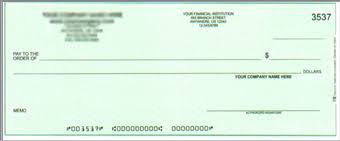 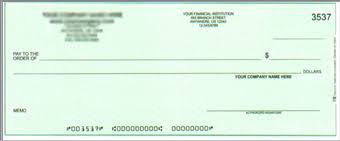 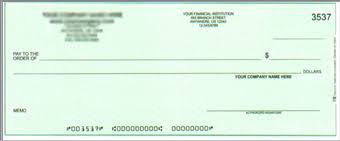 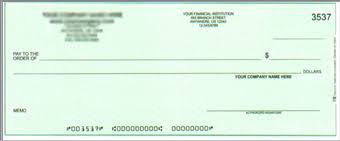 “LUMP” GIFTS
NO GIFT
NO GIFT
$10,000
$10,000
$10,000
$30,000
Result: With annual gifting their total deductions = $92,100 ($30,700 x 3 years); by lumping gifts, their total deductions = $109,400 ($48,000 + $30,700 + $30,700), resulting in a difference of $17,300 for a tax savings of approximately $3,800, assuming a 22% marginal tax bracket
Example is based on 2022 IRS figures and does not account for higher standard deduction in 2023 and 2024 due to annual inflation adjustments.
[Speaker Notes: We’ll start off by planning for the loss of certain deductions. Taxpayers — especially those who are committed to regular charitable donations — may see the appeal of “lumping” deductions into one year and itemizing deductions on the tax return for that particular year. For example, instead of making consistent charitable gifts each year, consider making a large gift in one year or funding a donor-advised fund if that allows you to itemize deductions on your tax return. In other years, claim the expanded standard deduction. Depending on the situation, this may result in tax savings.]
Donate IRA assets to a charity
Requirements
Must be age 70½ or older
Distribution must be sent directly to a qualified charity and can count towards RMD
New! $100K limit per account owner indexed for inflation and one-time distribution of up to $50,000 to charitable trust or gift annuity
Benefits
Tax-free RMD lowers AGI — may have beneficial impact in other tax areas such as taxation of Social Security benefits or Medicare Part B premiums
Avoids AGI threshold for charitable gifts
May benefit state taxes since some states do not allow residents to deduct a charitable contribution
May benefit legacy planning by preserving assets, which may benefit from step-up in cost basis while the IRA is taxable to heirs
[Speaker Notes: Another idea around charitable giving is to make donations directly out of an IRA through a qualified charitable distribution (QCD). The provision allows retirees age 70½ and older to donate up to $100,000 tax free from their IRA each year. Generally, when you take a distribution from your IRA, it is treated as taxable income. Under this provision, made permanent in the 2015 federal spending and tax package, those assets are excluded from income if the distribution is made directly to charity. 

The distribution is not included in your income so you avoid the potential negative consequences that regular IRA withdrawals in retirement can create, including taxes on Social Security benefits. Distributions excluded from income are also equivalent to a 100% deduction. Normally, charitable contribution deductions are limited to a lower percentage (or are eliminated altogether) for taxpayers who do not itemize and take the standard deduction. 

It’s important for clients to consider their tax situation before deciding whether to make a charitable contribution from the IRA.]
Does a Roth conversion make sense?
2023
PROJECTED
37%
$693,750
39.6%
35%
$553,600
35%
$490,000
$462,500
32%
33%
$364,200
3.8% surtax applies
$274,400
$250,000
24%
28%
$190,750
$180,000
25%
22%
$89,450
$89,450
15%
12%
$22,000
$22,000
10%
10%
Based on 2023 tax brackets for married couples filing a joint tax return. Projected example is based on tax brackets in place prior to the Tax Cuts and Jobs Act (TCJA) adjusted for inflation through 2023. Current tax brackets are scheduled to expire at the end of 2025 with pre-TCJA tax brackets applying, adjusted for inflation. Note that other tax items are scheduled to change after sunset provision in 2025 including (for example) personal exemptions returning, lower standard deduction, less restrictions on itemized deductions, and lower exemptions applying for Alternative Minimum (AMT) tax purposes.
[Speaker Notes: First off, before the end of the calendar year taxpayers should get a projection of their taxable income for that year. This will tell them 2 things …first, what is the marginal tax bracket. And second, how much income (roughly) can be added at that marginal rate before “creeping” into the next tax bracket. This can create a basis for doing a Roth conversion before the end of the year, in order to create a source of tax-free income in retirement.]
Roth accounts can hedge the risk of higher taxes in the future
Consider tactical Roth IRA conversions to “top-off” tax brackets or during years when income is lower or deductions are higher
Do Roth 401(k) contributions make sense?
There may be alternative ways to fund Roth accounts even if income is higher
[Speaker Notes: Given the uncertainty of taxes in the future combined with the fact that most retirees hold a huge majority of their retirement assets (and sometimes a large % of their overall net worth) in traditional (i.e. pre-tax) retirement accounts, the need for some diversification exists for many. Utilizing a Roth strategy can provide tax-free income in retirement and help “hedge” the risk of higher taxes in the future. With the risk of tax rates edging higher in the future, some investors may want to consider “filling up” their tax bracket with additional income. A tax professional can help determine whether adding more income before year-end makes sense. Or, for those participating in employer plans or contributing to IRAs, do Roth contributions make sense?

Lastly, there may be alternative ways for higher income taxpayers to fund (that is, contribute) to Roth IRAs. Taxpayers at higher income levels are prohibited from contributing directly to Roth IRAs. For 2020, income phase-outs begin at $124,000 ($196,000 for married couples filing a joint return). Taxpayers may want to consider funding a non-deductible (i.e. after-tax) IRA and then subsequently converting to a Roth IRA. There are no income restrictions on Roth IRA conversions. However, adverse tax consequences, referred to as the “pro-rata” rule, may apply if the individual owns other pre-tax IRAs (including SEP-IRA or SIMPLE-IRA). Before considering this strategy, the taxpayer should consult with their tax professional. Also, participants in 401(k) plans may be able to make voluntary after-tax contributions into their plan in excess of their salary deferral limit ($19,500 or $26,000 if age 50 or older). When allowed by the plan, after-tax contributions may be directly transferred to a Roth IRA without any income tax consequences upon a plan triggering event. *This may be a strategy for higher-income taxpayers to diversify their tax liability in retirement.]
Estate planning considerations
Review existing trusts to determine if changes are needed
Be mindful of state death taxes
Plan for low cost-basis property
Ensure stepped-up cost basis is maintained when property is transferred at death
HNW families may want to consider a gifting strategy for the additional lifetime exclusion amount
Work with an estate planning professional to account for the potential “sunset” of the law in 2026
[Speaker Notes: The doubling of the lifetime exclusion changes the landscape for many in terms of planning for estates and gifts. However, many states still have their own “death taxes” in place. For example, estates over $1 million in value in Massachusetts are subject to state estate tax. Residents in those states need to consider options such as life insurance, which may provide liquidity at death for the survivors to pay the tax bill. Since full step-up in cost basis at death is still available, many families will want to assess which property has low basis and try to maximize step-up at death. For example, gifting assets while living will result in carryover basis to the person who receive the gift. Additionally, certain trusts may be decanted or “poured over” to new trusts, which may account for step-up in cost basis. For those in high income states (e.g., CA), creating trusts in other tax-friendly states may be a means of mitigating state taxes (e.g., NV or DE trusts). For those who have funded trusts (e.g., bypass trust at the death of the first spouse), decanting these trusts may make sense to structure assets in a way where they will benefit from step-up in cost basis at death. This depends on whether there is the appropriate amount of estate/gift tax exemption in place. Lastly, it’s critical to work with a qualified estate planning professional since estate and gift tax laws are very complex and ever-changing.]
Consider gifting before the current law sunsets
$13M
Federal estate tax savings of over $2 million
$6M additional gift exclusion
$7M
Basic exclusion amount (BEA)
Higher-net-worth families may see this as an opportunity since the estate and gift tax figures are scheduled to revert to 2017 levels after 2025
(projected)
Assumes an estate tax rate of 40%. For 2023 the Basic Exclusion Amount (BEA) is $12,920,000. The 2026 projected figure of $7 million is based on the sunset provision effective at the end of 2025, which will reduce the BEA to $5 million adjusted for inflation. On 11/23/18, the Treasury Department issued proposed regulations (REG-106706-18) stating that, upon sunset of the federal estate gift and estate tax provisions under the TCJA in 2026, there would be no “claw-back” provision applied on large gifts made during the temporary increase in the exclusion amount. On April 26, 2022 the Treasury Department issued proposed regulations that would apply a clawback on certain gifts (GRATs, QPRTs) where the donor has reserved a way of accessing the funds directly in the future.
[Speaker Notes: The increase of the BEA by roughly $5 million per individual allows higher-net-worth clients the ability make additional lifetime gifts in order to reduce the size of their estate. Since the gift and estate tax changes under the TCJA sunset after 2025, one of the key questions was whether large lifetime gifts made under the temporary increase in the BEA would potentially be “clawed back” into the estate of the the party making the gift once the law sunsets and the BEA reverts back to the level in place in 2017 (adjusted for inflation). The Treasury Department addressed this in proposed regulations by confirming that no clawback rule would apply in this case. On 11/23/18, the Treasury Department issued proposed regulations (REG-106706-18) stating that, upon sunset of the federal estate gift and estate tax provisions under the TCJA in 2026, there would be no “clawback” provision applied on large gifts made during the temporary increase in the exclusion amount. This provides HNW families with an option to manage future federal estate taxes by using the additional increase in the BEA to make large lifetime gifts now before the law sunsets or a future Congress changes the rules before then. In addition, since the estate and gift tax was not repealed during with the passing of the TCJA, many HNW clients may feel that federal estate tax repeal is unlikely at this point. Additionally, efforts to lessen or eliminate valuation discounts via Section 2704 were abandoned were withdrawn by the Treasury Dept. in late 2017 but could return at some point in the future.]
Planning for the new 10-year rule on inherited retirement accounts
Careful designation of beneficiaries
Spouses who can still “stretch” or those who may be in lower tax brackets when inheriting the IRA
Tax-efficient timing of IRA distributions for heirs
When does it make sense to withdraw over the 10-year period?
Do Roth conversions while account owner is living make sense?
Advanced strategies to consider
Leaving the IRA to a Charitable Remainder Trust (CRT)
Life insurance as a way to leave an income & estate tax-free legacy to the next generation
[Speaker Notes: Careful designation of beneficiaries
Designate beneficiaries who may be in lower tax brackets and leave other assets (such as appreciated stock outside of retirement accounts which benefit from stepped-up cost basis at death), to higher-income heirs. Pass the retirement account to more beneficiaries which will spread the inherited balance among more taxpayers. This may help control bracket creep for heirs by allocating taxable income across more tax returns. While two beneficiaries could spread the inherited retirement income across a maximum of 20 separate tax returns (2 heirs x 10 years), leaving the account to five beneficiaries could spread that income across 50 tax returns (5 heirs x 10 years). Leave account balances to spouses who are not subject to the 10-year rule. 

Tax-efficient timing of distributions
Heirs will want to plan distributions from inherited retirement accounts in conjunction with their income and other tax variables. For example, some heirs may benefit from pro-rating withdrawals from the retirement account over 10 years. Other heirs may want to withdraw more during years when income is lower or deductions (charitable contributions for example) are higher.

Advanced strategies to consider
A charitable remainder trust (CRT) may be an option to benefit from a tax deduction and provide income to non-spouse heirs over a longer time period than 10 years. The account owner designates the CRT as the beneficiary. Upon death, the IRA is transferred tax-free to the charitable trust which can provide income for heirs based on lifetime payments or a twenty-year term, with the remainder interest retained by the charity. Some retirement account owners may see a benefit from funding life insurance premiums with account distributions while living, as a means to create a legacy for the next generation. If the life insurance is properly structured within an irrevocable, life insurance trust (ILIT), it can pass assets to heirs free of income and estate taxes at death.]
Estate planning is more than just the taxes!
[Speaker Notes: While many estates will fall below the exemption level, this does not mean that only individuals and families with significant wealth need to focus on estate planning. The reality is that proper estate planning extends well beyond minimizing or preparing for federal estate taxes. It’s critical to have the right documents in place to address the risk of an unforeseen circumstance such as incapacitation as well as plan for the orderly and efficient transition of property at death.]
Considerations for business owners
[Speaker Notes: We’ve covered the key provisions of the new tax law; let’s shift our focus to planning for income and estate taxes in light of the current tax environment.]
Deduction for small-business owners
Applies to businesses that are structured as pass-through entities for taxation purposes (sole proprietorship, LLC, partnership, S Corp)
20% on qualified business income (QBI), cannot include compensation or investment income
At higher income levels, specified service trade or businesses (SSTBs) are not allowed to take the deduction
According to the law, “A specified service activity means any trade or business activity involving the performance of services in the fields of health, law, accounting, actuarial science, performing arts, consulting, athletics, financial services, brokerage services, any trade or business where the principal asset of such trade or business is the reputation or skill of one or more of its employees, or investing, trading, or dealing in securities, partnership interests, or commodities.”
Source: Joint Explanatory Statement of the Committee of Conference.
[Speaker Notes: Most businesses in the United States are not large corporations, but are structured as “pass-through” entities such as S Corps, LLCs, partnerships, and sole proprietorships. While the marginal tax rates for individuals and couples apply (with a maximum of 37%), many of these businesses will benefit from a new 20% deduction of their business income.

The new law establishes a 20% deduction of qualified business income (QBI) from certain pass-through businesses. Specific service industries, such as health, law, and professional services, may be limited to claiming this deduction, depending on their income.

A late change in the legislation removed engineering and architecture professions from being considered “specified service businesses.”]
How the 20% QBI deduction works
Taxable income
(Single)
Taxable income (Married, filing jointly)
$232,100
$464,200
$182,100
$364,200
$0
$0
*	The wage limitation refers to an alternate test that must be applied to determine the deduction for QBI (for non-specified service businesses) when taxable income exceeds $170,050 for individuals and $340,100 for couples. The alternate test is the greater of (a) 50% of total wages paid by the business or (b) 25% of wages plus 2.5% of unadjusted cost basis of qualified property.
[Speaker Notes: The new law establishes a 20 percent deduction of qualified business income (QBI) from certain pass-through businesses. Specific service industries, such as health, law, and professional services, are excluded (but NOT engineering and architecture) at certain income limits (fully phased out at $214,900 in income for individuals and $429,800 for couples). However, joint filers with income below $329,800 and other filers with income below $164,900 can claim the deduction fully on income from service industries. This provision would expire December 31, 2025.

Here is a detailed flowchart showing how the deduction applies depending on the characteristics of the business.]
Other thoughts for business owners
Is there an opportunity to apply a net operating loss (NOL) to offset income generated from a Roth conversion?
Does your state allow an election to pay a PTE tax (pass-through entity) in order avoid the $10,000 cap on deducting SALT?
Will Congress impose a 3.8% surtax on S-Corp profits?
Will there be changes to the exclusion on the sale of Qualified Small Business Stock (QSBS)?
[Speaker Notes: Small-business owners who operate as pass-through entities may take advantage of an NOL. In the case of a sole proprietor, business income and expenses are reported on Schedule C, which is used to calculate net business profit or loss. This figure is then carried over to the taxpayer’s 1040 form and combined with other income (spousal income, unearned income from investments, etc.) Generally, if the business loss being reported on Schedule C exceeds all other income reported on the 1040, an NOL deduction may be available, depending on the circumstances. For other pass-through business entities, such as an S Corp, partnership, or LLC, the calculation of an NOL is more complicated. In these cases, a business loss for a particular year is first applied to the taxpayer’s cost basis in the business. Once the basis in the entity is reduced to zero, an NOL may apply. Additionally, entities generating passive income (from real estate activities, for example) are subject to the passive loss rules and may be limited when calculating a deduction for NOL. 
Some states have established a workaround that allows owners and partners of qualified pass-through business entities (PTEs) to benefit from a higher deduction on state taxes paid. These states have implemented a variety of provisions that generally impose an elective state tax at the pass-through entity level (although CT’s version is a mandatory tax). The premise is to convert SALT expenses which are capped from deducting on the federal tax return into business expenses not subject to the $10,000 SALT cap.

A new proposal within the current version of the Build Back Better (BBB) legislation would modify this to include the 3.8% net investment income derived in the ordinary course of a trade or business as being subject to the surtax. This provision would apply to those with modified adjusted gross income exceeding $400,000 ($500,000 for couples). 

In addition, the proposed BBB legislation would reduce the exclusion of taxes upon the sale of QSBS. IRC §1202 allows taxpayers to exclude up to 100% of a taxable gain on the sale of qualified small business stock from a C-Corp assuming certain requirements are met (e.g., stock must be held by taxpayer for at least five years, stock must be acquired from original issuance, other factors apply). For sales or exchanges occurring after 9/13/21 (or sales made after 9/13/21 pursuant to a written binding contract in place before that date) the gain exclusion is limited to 50% for taxpayers with adjusted gross income equal to or exceeding $400,000, or if the taxpayer is a trust or estate.]
Closing thoughts
Most taxpayers are benefitting from relatively favorable tax policy currently
Careful consideration must be taken to hedge the risk of taxes increasing in the future
Work with professionals to assess income and estate tax planning strategies
[Speaker Notes: Significant changes may be on the horizon in the future as our nation grapples with federal debt and the pressures of entitlement programs. Investors would be well served to keep a close eye on how these changes will impact their personal finances. The best preparation is to consult with a financial advisor or tax professional, who can offer some perspective on your specific financial and tax situation, help you understand the risks, and position your assets accordingly. The markets and the regulatory environments are always changing, and in uncertain times like these, sound financial advice should be at the foundation of any long-term investment strategy.]
All funds involve risk, and you can lose money.
This information is not meant as tax or legal advice. Please consult your legal or tax advisor before making any decisions.
For informational purposes. Not an investment recommendation.
Investors should carefully consider the investment objectives, risks, charges, and expenses of a fund before investing. For a prospectus, or a summary prospectus if available, containing this and other information for any Putnam fund or product, call your financial representative or call Putnam at 1-800-225-1581. Please read the prospectus carefully before investing.